http//ntf-association.com/
The national teaching fellowship schemeInspiring Teaching; Inspiring LearningSally Brown, Chair of the ANTF
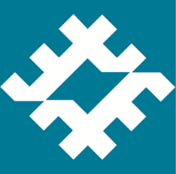 An overview of the NTF scheme and the nomination process

How can you develop an application?
What kinds of evidence are required?
What kinds of things can you do now to help you have evidence for a future NTF application?
THE ROLE of the ANTF
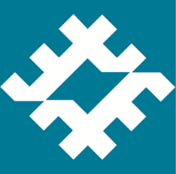 ‘Aims for the Teaching Excellence Framework’:

to ensure all students receive an excellent teaching experience that encourages original thinking, drives up engagement and prepares them for the world of work;
to build a culture where teaching has equal status with research, with great teachers enjoying the same professional recognition and opportunities for career and pay progression as great researchers;
to stimulate a diverse HE market and provide students with the information they need to judge teaching quality – in the same way they can already compare a faculty’s research rating;
to recognise those institutions that do the most to welcome students from a range of backgrounds and support their retention and progression to further study or a graduate job.
‘Teaching at the heart of the system’, Jo Johnson (1 July 2015)
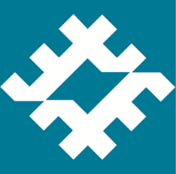 The teaching fellowship scheme is an umbrella scheme made up of a range of awards:
The National Teaching Fellows Scheme;
Collaborative Award for Teaching Excellence;
Teaching Excellence Ambassadors.

Most of the advice offered in this presentation is taken directly from the HEA website but always double check by referring to their website: https://www.heacademy.ac.uk/individuals/national-teaching-fellowship-scheme/NTF?utm_source=CRM&utm_campaign=Professional%20Practice%20-%20NTFS&utm_medium=Email&utm_content=HEA%20Update%20March%202017
Background
The purpose of the National Teaching Fellowship Scheme is to recognise, reward and celebrate individuals who are judged to make an outstanding impact on the student learning experience, and provide the means to develop a proactive community of National Teaching Fellows (NTFs).
The Higher Education Academy (HEA) organises and runs the Scheme (with funding from the Higher Education Funding Council for England (HEFCE), the Higher Education Funding Council for Wales (HEFCW) and the Department for the Economy (DfE) Northern Ireland (now incorporating the responsibilities of DELNI) with advice and guidance from the UK Teaching Excellence Awards Advisory Panel (the Panel). 
The Panel advises on the criteria, the processes of assessment and moderation, and the selection of the winners. The Panel consists of a range of representatives from across the sector and other relevant stakeholders.
An emergent scheme
It’s been running since 2000;
There are now more than 750 NTFs across all disciplines and types of HEI
The scheme has changed over the years and is changing further now;
The very substantial cash reward has been reduced over the years;
Advice from ANTF: It’s still really worth doing!
What was new in 2017?
A significantly reduced word length allowed (down to 3,500 words  from 5,000);
Reduced word length for  CV (down from 1,500 to 1,000 words);
The marking scheme shows more clearly how points are awarded;
There’s a strengthened emphasis on the importance of it being one’s own work and that the HEA will use plagiarism software to check applications;
There is a greater emphasis on the student voice and evidence from students;
You need to pre-register in order to upload an application.
ANTF advice: pre-register now!
What’s also new?
The nominee should not be the team leader of a current CATE nomination. 
Staff contracted to HE providers in England, Wales or Northern Ireland but working at an overseas campus will be eligible to be nominated.
A nominee should be a Fellow (any category) of the HEA or be working towards Fellowship.
Advice for prospective nominees: get your HEA Fellowship!
Eligibility
Eligible institutions are invited to nominate up to three individual members of staff who clearly demonstrate excellence in teaching and/or supporting the higher education learning experience of students. 
In nominating these individuals, institutions are strongly encouraged to consider the full diversity of roles that support the student learning experience. 
The text of the Claim should be the work of the nominee only. The HEA may process nominations through anti plagiarism software.
What are the benefits to individuals?
It is widely recognised in HE in the UK and internationally as difficult to achieve and a mark of quality as awards are made each year from a large number of nominations.
It opens doors: many NTFs find they can use the award as a springboard to progress their careers.
You join a national community of like-minded professionals who are passionate about teaching.The ANTF network is a fantastically supportive community of learning and their annual symposia are enjoyable networking events;
The cash element can give you some flexibility to attend conferences and to travel where institutional budgets are constrained.
What are the benefits for institutions?
Increasingly used as a model to develop and extend university-wide schemes, aiming to raise the status of teaching and instil pride in the profession and student learning.
Can be a focal point for discussions about innovation and professional development – past NTFS funding has enabled NTFs to capitalise on their status and bid for extra funding for research and projects to enhance learning and teaching.
Can enable staff to cross boundaries, collaborating with colleagues in other disciplines and forging links with universities nationally and internationally.
Nomination documents should comprise as separate documents:
Claim for National Teaching Fellowship: a statement written by the individual of how they demonstrate excellence relevant to each of the three award criteria (maximum 3500 words).  
Signed Statement of Support from the institution’s Vice-Chancellor or equivalent, this document should be submitted as a Word document, however can also be submitted as a scanned PDF to include the signature (maximum 1000 words). 
Brief Curriculum Vitae (maximum 1000 words).
Nomination Form available via the HEA website.
The three criteria
Individual excellence: evidence of enhancing and transforming the student learning experience commensurate with the individual’s context and the opportunities afforded by it.
Raising the profile of excellence: evidence of supporting colleagues and influencing support for student learning; demonstrating impact and engagement beyond the nominee’s immediate academic or professional role.
Developing excellence: evidence of the nominee’s commitment to her/his ongoing professional development with regard to teaching and learning and/or learning support.
Assessing the three criteria
All nominees will be assessed on the evidence provided in the core nomination documents (Claim, Statement of Support and CV) in relation to each of the three criteria.
You should ensure the relevant evidence is included under the correct criterion.
ANTF advice: when writing your application, be careful to balance equally the  evidence for each criteria.
Criterion 1: Individual excellence: evidence of enhancing and transforming the student learning experience commensurate with the individual’s context and the opportunities afforded by it.
This may, for example, be demonstrated by providing evidence of: 
stimulating students’ curiosity and interest in ways which inspire a commitment to learning; 
organising and presenting high quality resources in accessible, coherent and imaginative ways which in turn clearly enhance students learning; 
recognising and actively supporting the full diversity of student learning needs; 
drawing upon the results of relevant research, scholarship and professional practice in ways which add value to teaching and students’ learning; 
engaging with and contributing to the established literature or to the nominee’s own evidence base for teaching and learning.
Criterion 2: Raising the profile of excellence: evidence of supporting colleagues and influencing support for student learning; demonstrating impact and engagement beyond the nominee’s immediate academic or professional role.
This may, for example, be demonstrated by providing evidence of: 
making outstanding contributions to colleagues’ professional development in relation to promoting and enhancing student learning; 
contributing to departmental/ faculty/ institutional/ national initiatives to facilitate student learning;
contributing to and/or supporting meaningful and positive change with respect to pedagogic practice, policy and/or procedure.
Criterion 3: Developing excellence: evidence of the nominee’s commitment to her/his ongoing professional development with regard to teaching and learning and/or learning support.
This may, for example, be demonstrated by providing evidence of: 
on-going review and enhancement of individual professional practice; 
engaging in professional development activities which enhance the nominee’s expertise in teaching and learning support; 
engaging in the review and enhancement of one’s own professional and/or academic practice;
specific contributions to significant improvements in the student learning experience.
The outstanding submission (5 points) provides clear evidence that the nominee:
meets the criterion in highly explicit, relevant and innovative ways; 
demonstrates that s/he has made an outstanding contribution that has had a transformative impact on student learning over a range of projects both internally and externally to the nominating institution; 
has significantly raised the profile and/or standard of learning and teaching through his/her work in the given context;
demonstrates commitment to raising the status of teaching and learning in higher education; 
the evidence presented clearly demonstrates the impact of the individual on their institution and their sector on a national and/or international scale; 
evidence is extensive demonstrating breadth and depth of experience over a sustained period within the sector. 
The evidence provided toward this criterion is fully commensurate with that expected of a National Teaching Fellow.
The very good submission (4 points) provides clear evidence that the nominee:
meets the criterion in explicit, relevant and innovative ways;
demonstrates that s/he has made an excellent contribution to and significant impact on student learning across a range of projects either internally or externally to the nominating institutions; 
has clearly raised the profile and/or standard of learning and teaching through his/her work in the given context;
demonstrates a commitment to raising the status of teaching and learning in higher education. 
the evidence presented clearly demonstrates the impact of the individual on their institution and their sector;
evidence demonstrating breadth and depth of experience over a sustained period within the sector. 
The evidence provided toward this criterion is very clearly commensurate with that expected of a National Teaching Fellow.
Writing good applications
The next slides  are advice on writing good applications based on a historic report by the HEA on  what makes a successful application and   on the experiences of NTFs in writing their own applications and supporting others over the years.
2013 advice on characteristics of successful nominations: Criterion 1
Successful nominations were able to clearly demonstrate engagement of students and a transformative impact on their learning, the evidence to support this criterion was wide ranging and outstanding, and it was clear that the nominees’ teaching was not only informed by pedagogy but that they further shaped these theories with their own research. The key words most often used by reviewers when describing successful nominees/nominations in this criterion were: innovative, creative, impact, transformative, and inclusive.
Characteristics of successful nominations (2013): Criterion two
Reviewers commented on successful nominees being able to evidence how they have supported student learning and influenced change not only amongst colleagues within their institution but also nationally and internationally, and even within their local communities. The examples given by successful nominees were well evidenced and underpinned by scholarship. The initiatives they put in place within their institutions were well-developed and evaluated in terms of their impact and disseminated both nationally and internationally through shared practice, education/teaching and learning committees, and at conferences. The key words and phrases most often used by reviewers when commenting on nominees/nominations successful in this criterion were: leadership, mentor, influence, impact, and national and international dissemination of practice.
Characteristics of successful nominations (2013): Criterion three
Successful nominees demonstrated a continuous development of personal and professional practice and looked to the future as well as the past, using a wide range of evidence to underpin their claims. Moreover, these nominees also linked this development to their practice in the classroom/learning environment. It is difficult to identify any key words associated with this section of the nomination as each submission is very personal. However, reviewers did comment that successful nominees were engaged in reflective practice, demonstrated a breadth and depth of engagement with CPD and often took advantage of both formal and informal learning and development opportunities.
Unsuccessful nominations  (2013) often:
were not explicit in terms of addressing the criteria; 
offered little in the way of evidence to underpin claims of excellence;
lacked breadth or depth; 
failed to make clear how the nominee’s practice was excellent and/or transformative;
focused on research rather than teaching and learning;
included details of work or projects that were in the early stages of implementation with little detail of evaluation or impact;
failed to give equal weighting to each of the three criteria or combined elements of different criteria into a single section.
What kinds of evidence are convincing? (ANTF advice)
Anything that gives external validation to your claim, so that it is supported rather than being mere assertion;
This is likely to involve raiding your ‘plaudits file’ for verbatim quotes demonstrating your excellence;
These can be from module evaluations, feedback forums, student comments, letters and emails;
Aim to collect a range of quotes from current and past students at different levels, past and current colleagues, managers, employers who take your students on placement, external examiners etc.
You don’t need to provide full detail of each originator of quotes: ‘former 2nd-year student’ ‘previous line-manager’, ‘employer of our graduates’ etc is sufficient detail.
Collecting and using evidence (ANTF advice)
Qualitative data can be really useful: it’s helpful to include statements such as ‘Over the past five years my student evaluations have averaged 80+ who said I was good or excellent, and this is higher than average within my department’;
You are not expected (or allowed) to provide supporting documentation but your own HEI is expected to assure the validity of your application;
You should aim to match your evidence with the three criteria, so you can add quotes and data to each section.
You need to demonstrate scholarship and commitment to reflection (ANTF advice)
Your application should include reference to a handful of texts (books, journal articles etc) from which your educational philosophy and teaching approaches have derived;
The application, however, is all about you, so you need to use the first person singular and refer to your achievements rather than your teams’, (‘Shy bairns get nowt!’);
It’s helpful to include examples of where you’ve changed your practices in the light of experience or where your scholarship has guided you to change.
ANTF advice for people thinking of applying in future years:
There is no certainty the scheme will run in 2018, although it is anticipated it will;
If you are thinking of applying, it’s worth thinking about building your profile further over the next year or so;
To gain national/ international profile you can participate in conferences and events both live and virtual; 
Publications on learning and teaching are helpful but not absolutely essential
Use all the opportunities your university can give you!
How can your institution help you? They could:
If you haven’t already got one, help you find a mentor who is an NTF or vey familiar with the scheme to guide your progress;
Celebrate your merited achievements by recognising you by awarding you an internal teaching award;
Encourage you to share your good practice internally through your university annual teaching and learning conference, CPD seminars, on your PGCHE course for new lecturers, Teachmeet events or similar;
Offer support for you to disseminate your good practice beyond your institution, for example, enabling you to present at national or international conferences.
ANTF advice: How can you help yourself? Why not:
Draft an application based on this year’s guidelines (while being aware that the guidance may change year on year) and show it  to your institutional NTF leader or mentor for initial comment;
Make sure you achieve fellowship of the HEA, ideally at a level commensurate with your role (assessors might not be impressed to see someone very senior with only an Associate Fellowship);
As the third criterion is often the one that is least well covered, use this next year very positively to undertake plenty of CPD and reflect on it, not just what you did, but also the outcomes and impact it had on your practice.
(ANTF advice): what some people say:
‘Being a National Teaching Fellow has changed my life, my career, everything!’
‘I am certain my NTFS directly contributed to me getting my promotion and my professorship!’
‘I’ve just loved the travel, the networking and the opportunities being an NTFS has given me!’
‘[The celebratory dinner was] the best occasion (other than my wedding) in my life!’ 
‘It’s been fantastic to have my teaching recognised as much as my research!’
‘Reinforces you are at a good uni with good lecturers’ (student)
‘NTFs are a phenomenal resource but need to be effectively channelled and facilitated’ (PVC)
‘NTFS is very important to us .  We regard it as part of raising our national profile’ (PVC)
Impact: students, institution, sector
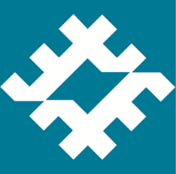 [Speaker Notes: Raising the profile of excellence and providing evidence of supporting colleagues and influencing support for student learning; demonstrating impact and engagement beyond the nominee’s immediate academic or professional role.]